Fig. 3. Schematic representation of the genomic region encoding the preS/S proteins. ( A ) Wild-type sequence. ( B ) ...
Carcinogenesis, Volume 32, Issue 8, August 2011, Pages 1122–1132, https://doi.org/10.1093/carcin/bgr108
The content of this slide may be subject to copyright: please see the slide notes for details.
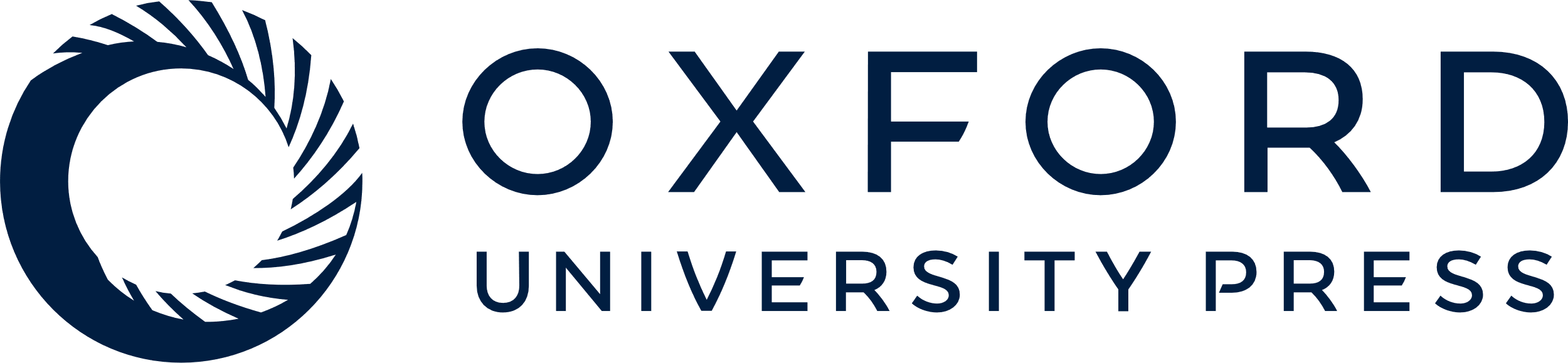 [Speaker Notes: Fig. 3.  Schematic representation of the genomic region encoding the preS/S proteins. ( A ) Wild-type sequence. ( B ) Frequent in frame preS1 deletion responsible for the production of a shorter preS1 protein. ( C ) Frequent in frame preS2 deletion responsible for the production of a shorter preS2 protein. ( D ) PreS2 start codon mutation preventing the synthesis of the corresponding protein. 


Unless provided in the caption above, the following copyright applies to the content of this slide: © The Author 2011. Published by Oxford University Press. All rights reserved. For Permissions, please email: journals.permissions@oup.com]